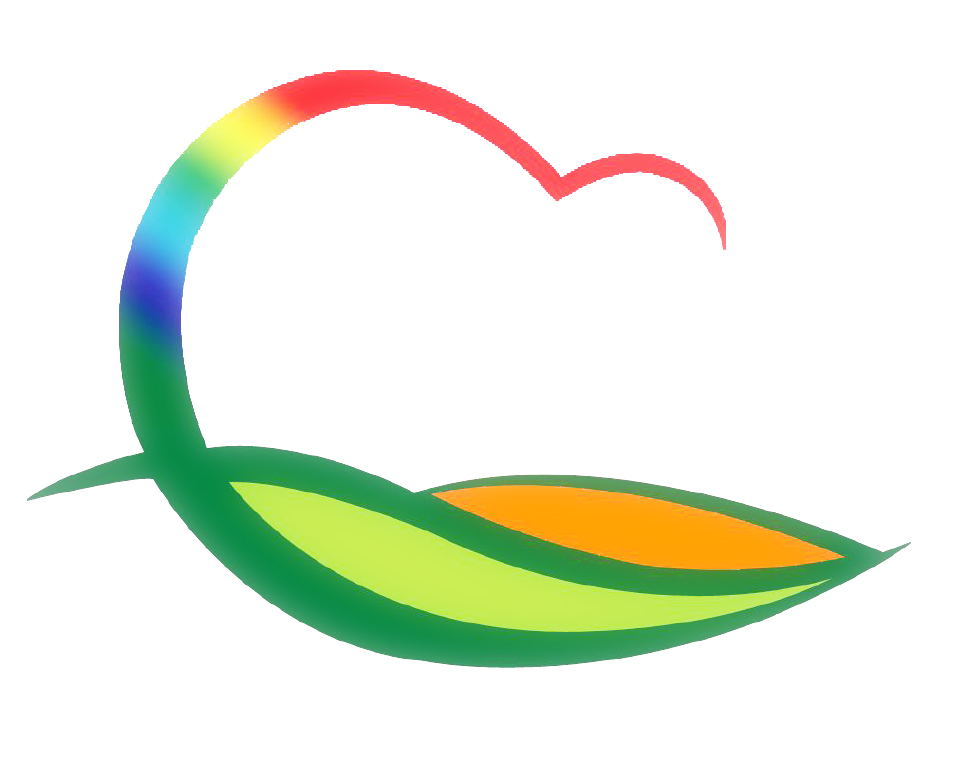 상수도사업소
7-1.  상수원보호구역 불법행위 단속
기     간 : 2014.  8월 ∼ 11월 (4개월간)
구     간 : 영동 취수장 ∼ 양산면 죽산리 (4.5km)
대     상 : 어패류불법채취, 야영 ‧취사행위 등
내     용 : 단속반 편성 운영, 유관기관 협조, 홍보물 설치
7-2. 황간 농어촌생활용수개발사업 추진 (계속사업)
대 상 지 : 영동읍 주곡리 ~ 상가리 일원
사 업 량 : 관로매설 L=3.2km  
사 업 비 : 1,000백만원
내     용 : 관로매설 완료
7-3. 학산양산농어촌생활용수개발사업 추진 (계속사업)
대  상 지 : 영동 정수장
사  업 량 : 영동 정수장 증설 1식,  가압장 설치 1식
사  업 비 : 4,275백만원
내      용 : 여과지 내부도장 ,  정수지 전등 설치
7-4. 지방상수도 확장사업 추진
대  상 지 : 영동읍 임계리 외 1개소
사  업 량 : 관로매설  L=5.8km
사  업 비 : 600백만원
내      용 : 준공
7-5. 지방상수도 노후관교체사업 추진
대 상 지 : 영동읍 계산리 외 3개소
사 업 량 : 관로매설  L=4.7km  
사 업 비 : 270백만원
내     용 : 관로매설
7-6. 소규모수도시설 개량사업 추진
대 상 지 : 양강면 두평리 외 4개소
사 업 량 : 관로  L=1.1km,  관정 2공, 배수지 1식  
사 업 비 : 100백만원
내     용 : 관로매설
7-7. 상수도 시설 내  CCTV 수리
대 상 지 : 영동 정수장 외 1개소
사 업 량 : 5대 (정수장 3,  취수장 2)  
사 업 비 : 10백만원
내     용 : 사업집행